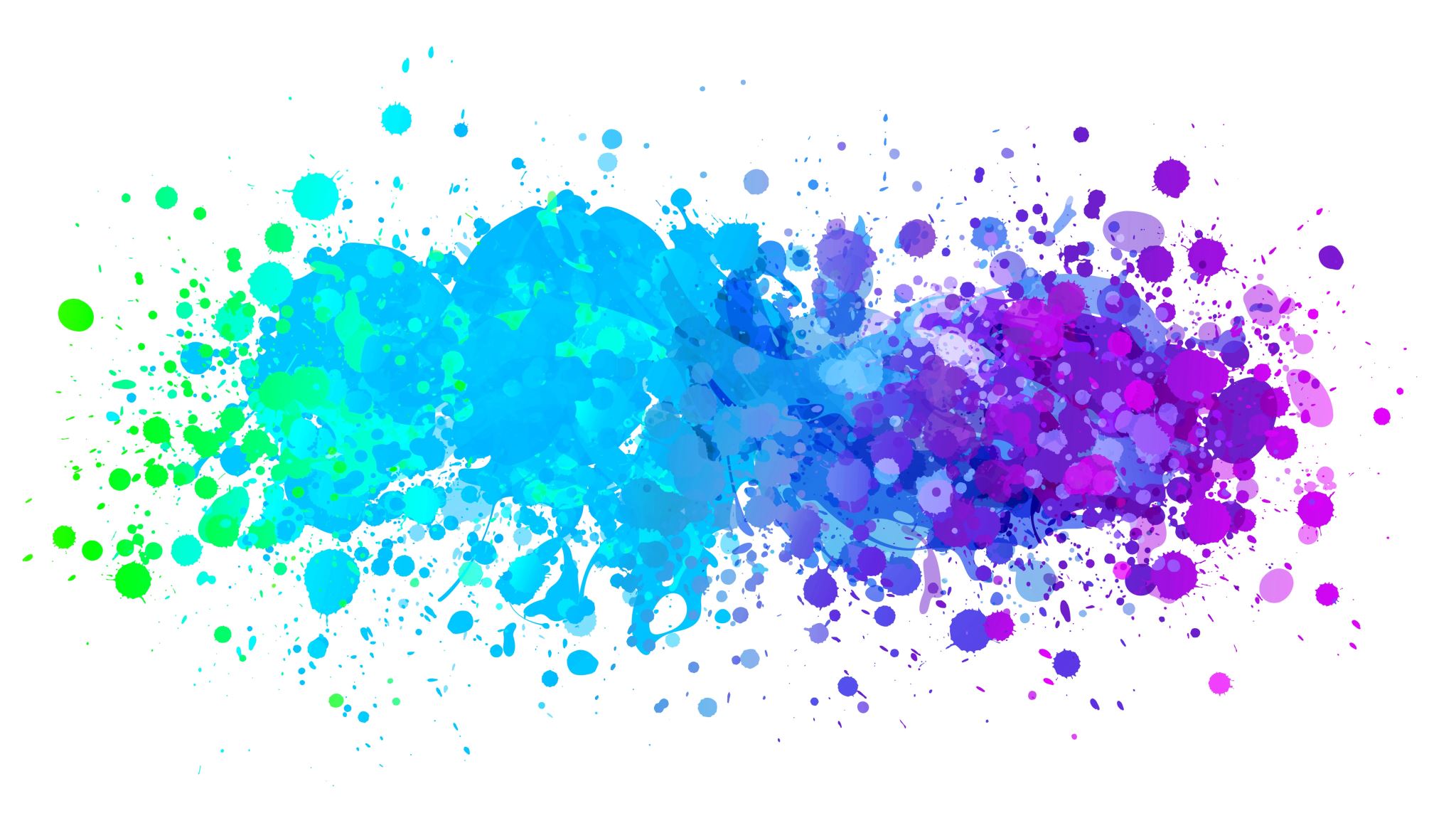 4 Ways to cope
EPHS Counseling Department